Ноябрь
В честь Дня Народного Единства сделали коллективную работу
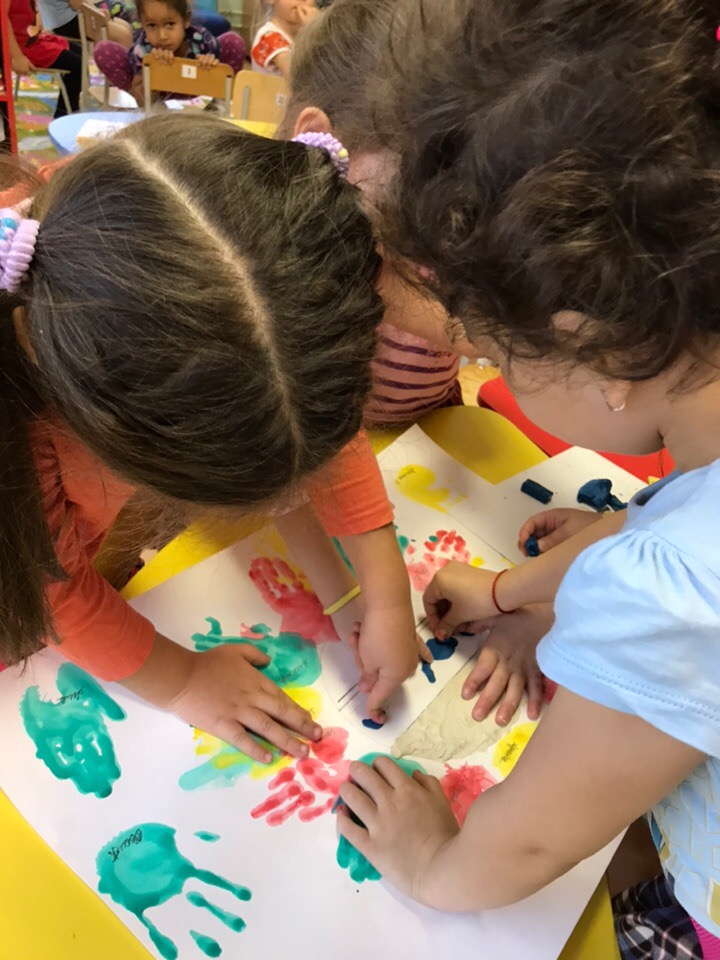 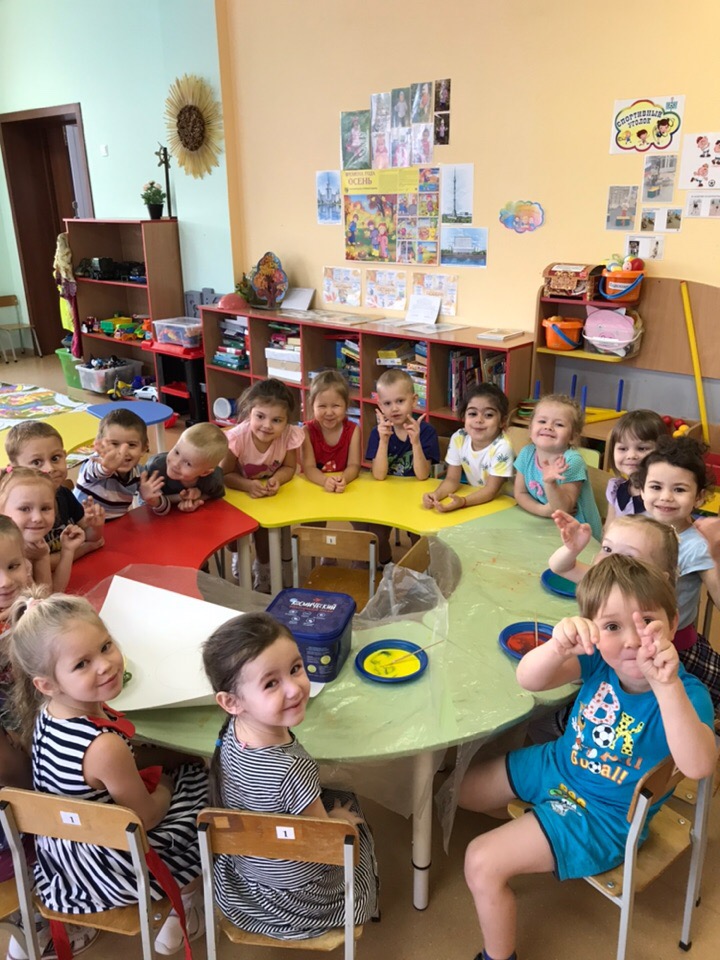 В рамках проекта «Познай себя» рисовали и рассказывали о том, как ухаживать за кожей
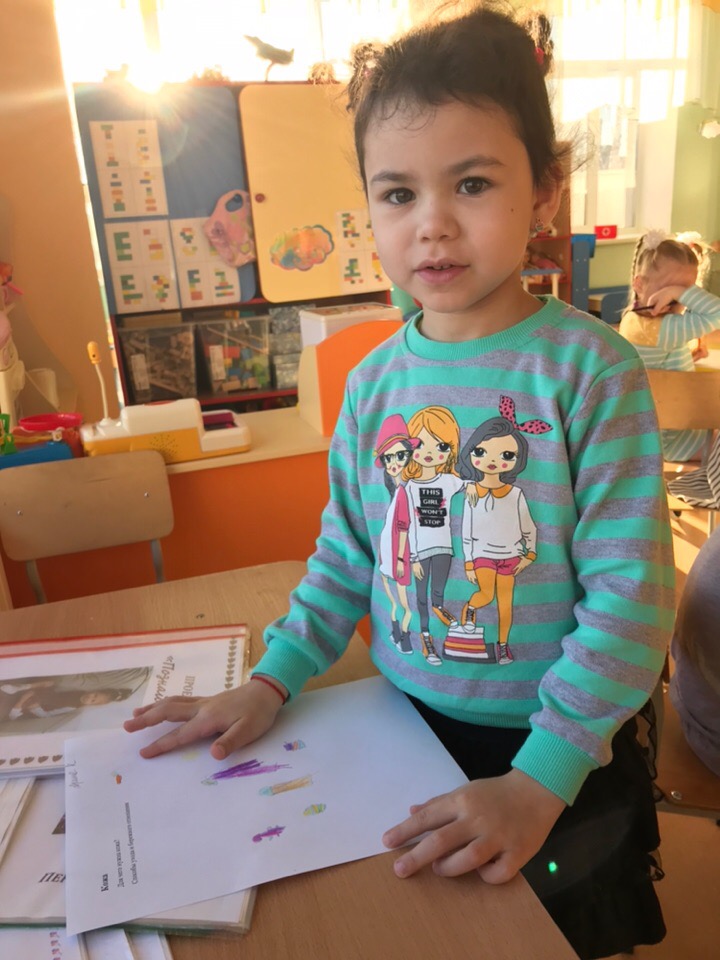 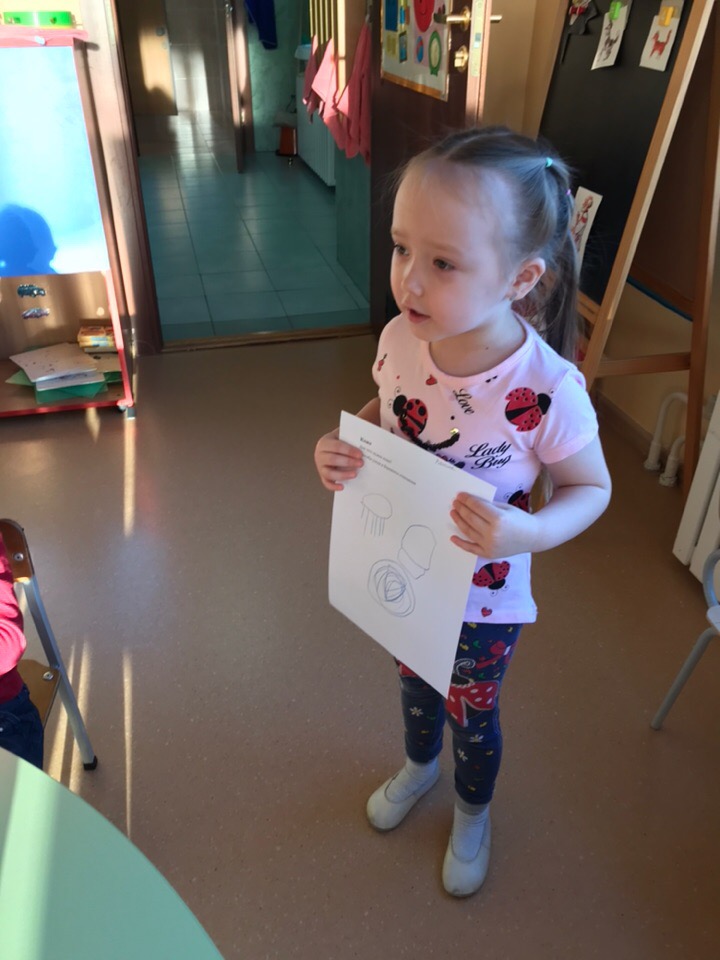 Изучаем человека
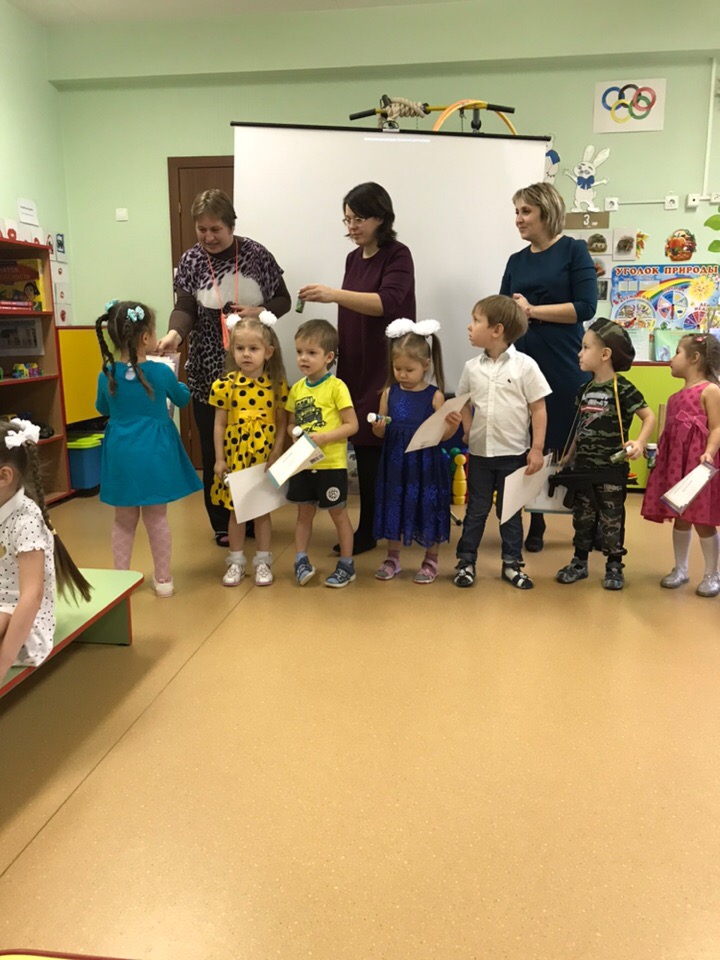 Наши ребята впервые учасвовали в Конкурсе Чтецов
Поздравляем!!!Соколов ВаняМирзина ТаяСтаркова Ева
Музыкальное занятие
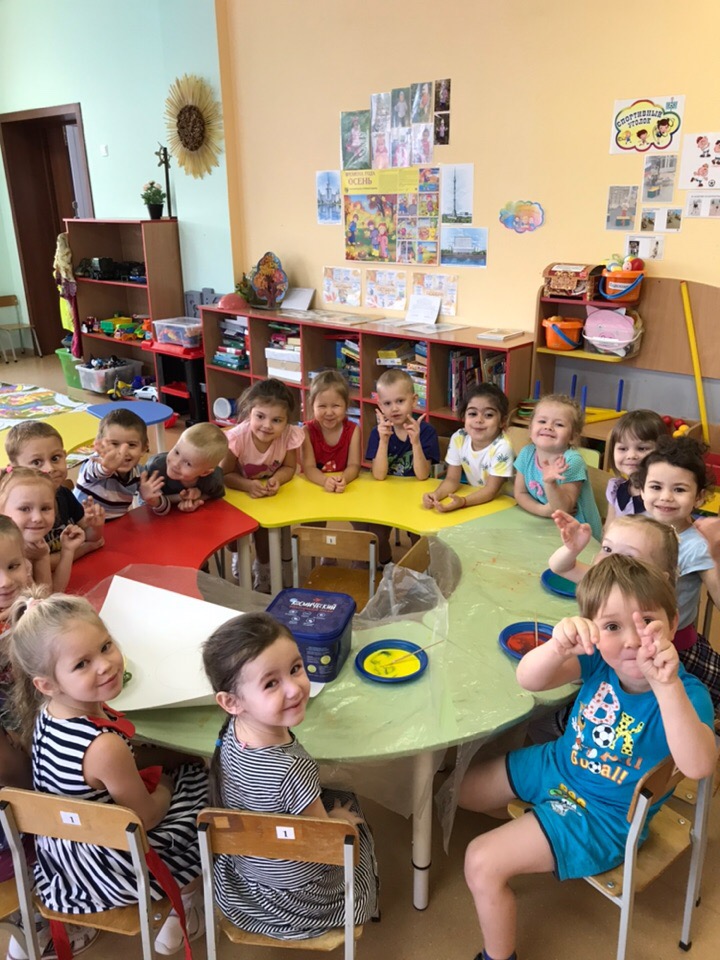 Занятие по рисованию методом отпечатков
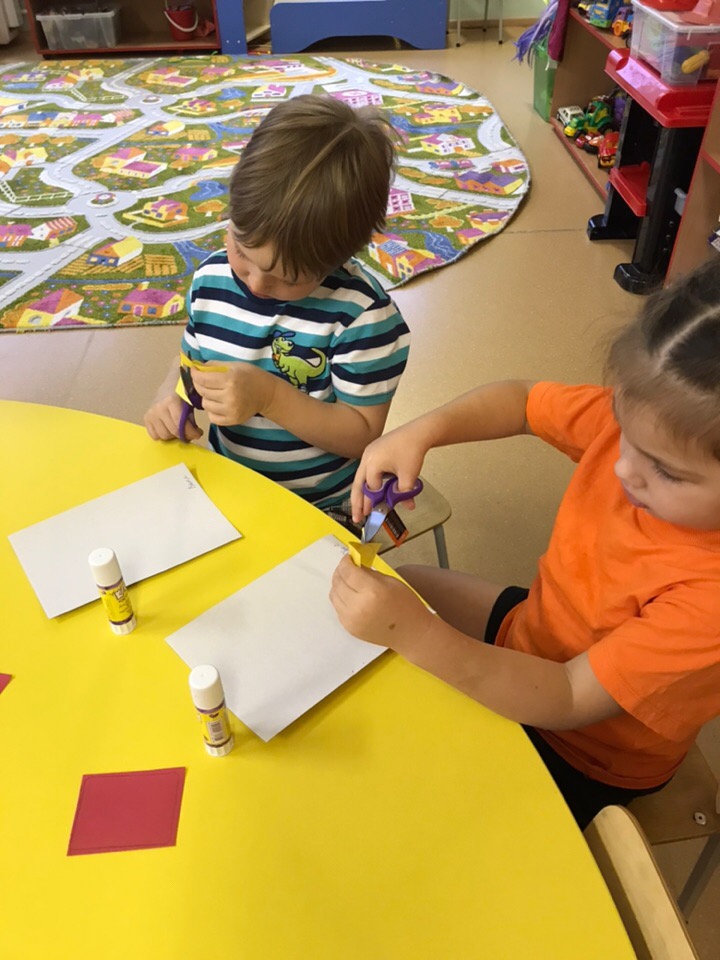 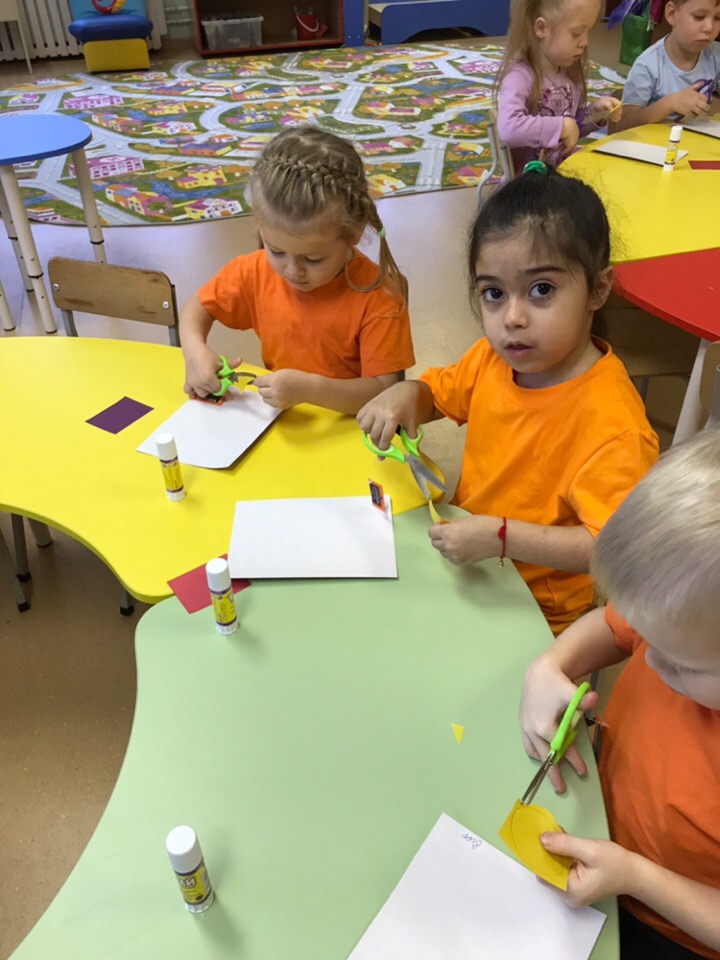 Учимся сами вырезать
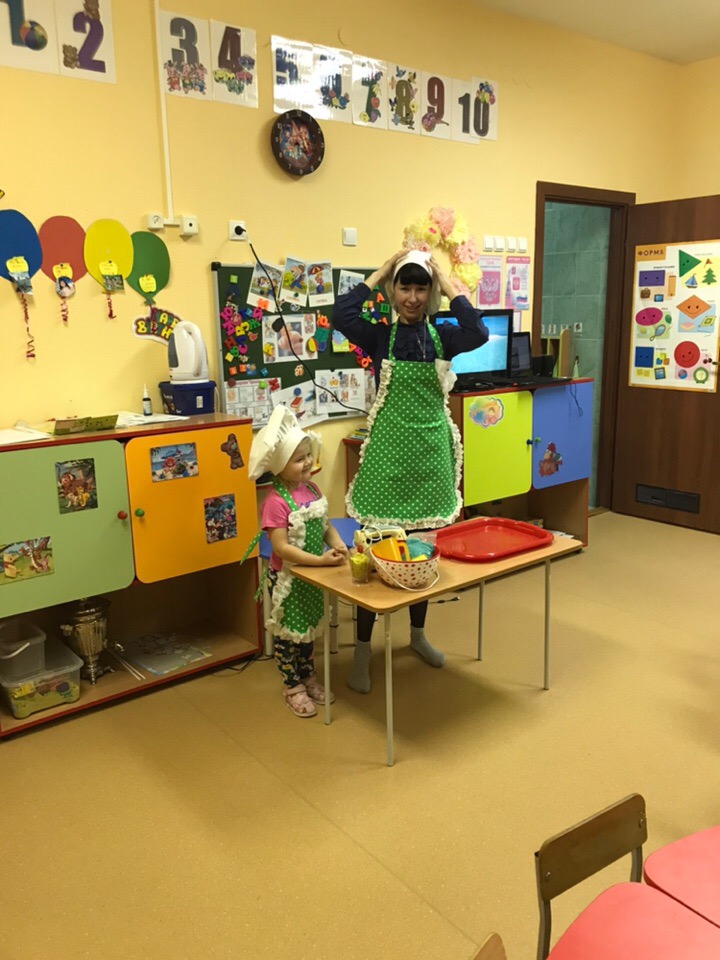 Семейный вечер
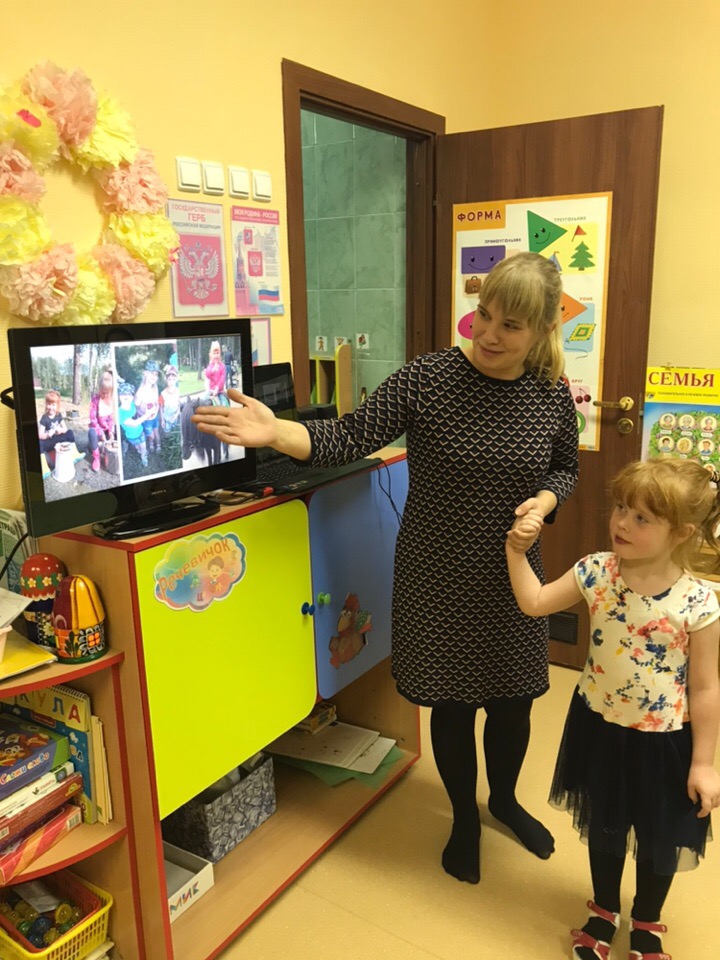 Рисовали герб семьи, совместно с родителями
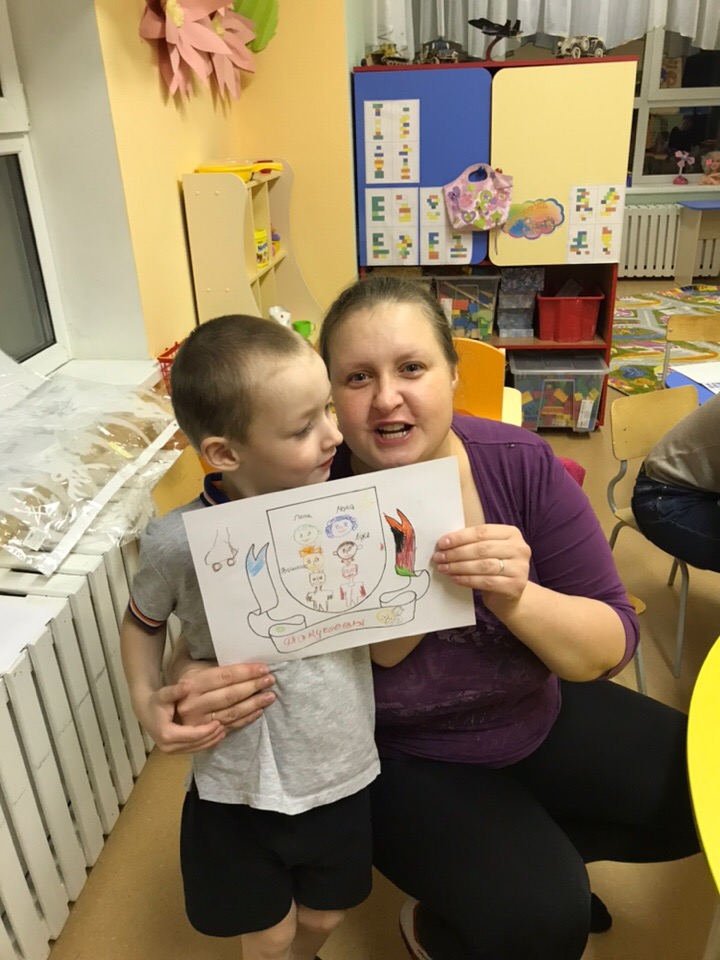 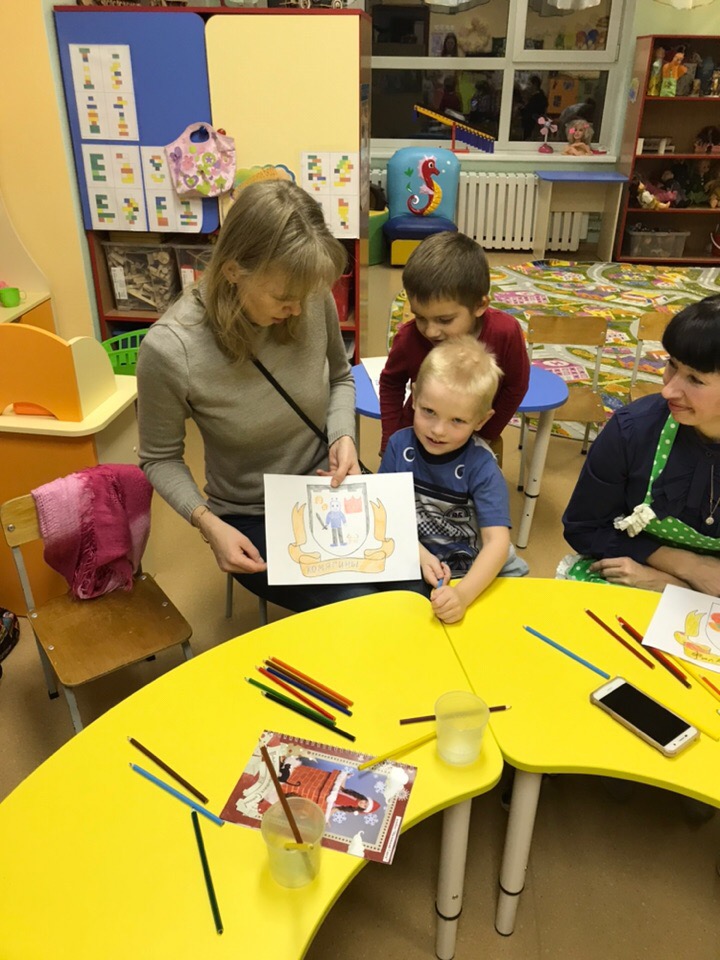 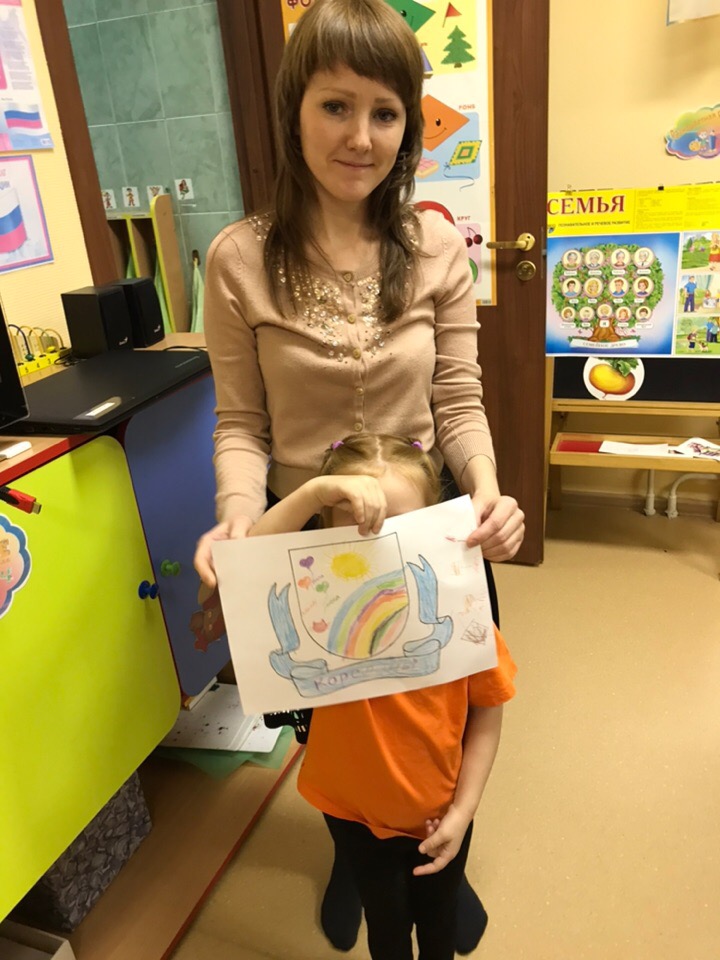 День мамы
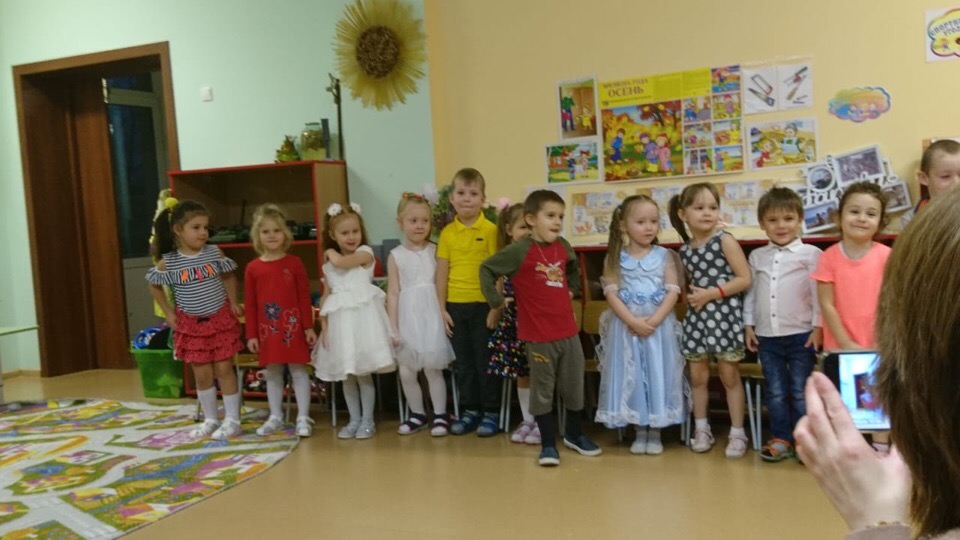 Строим горку
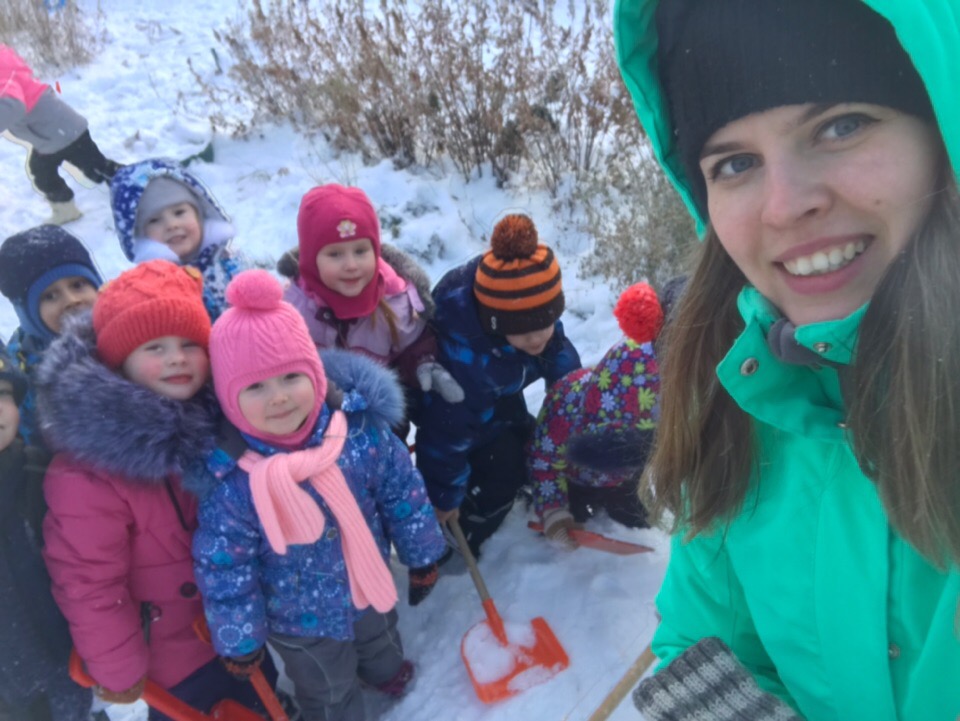